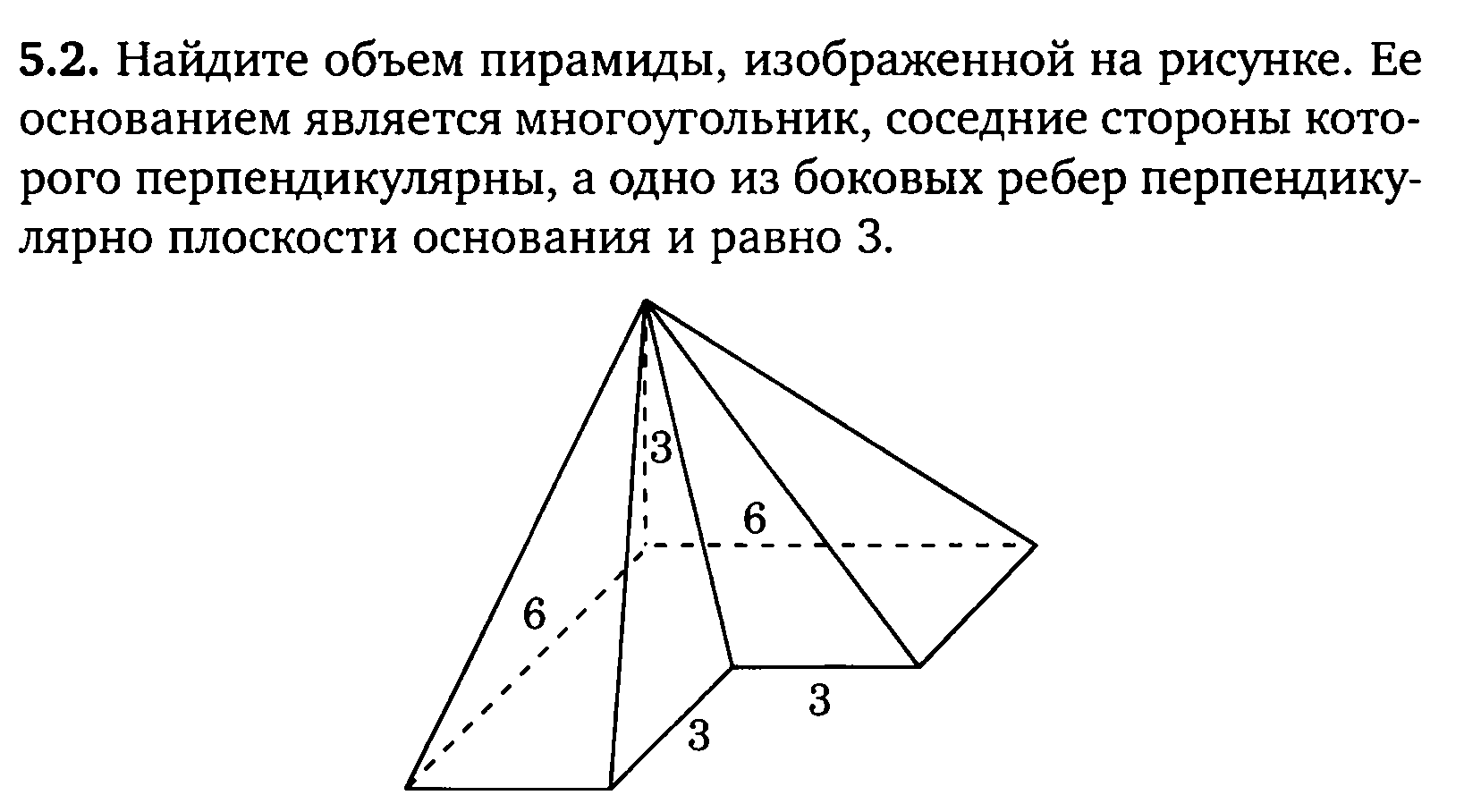 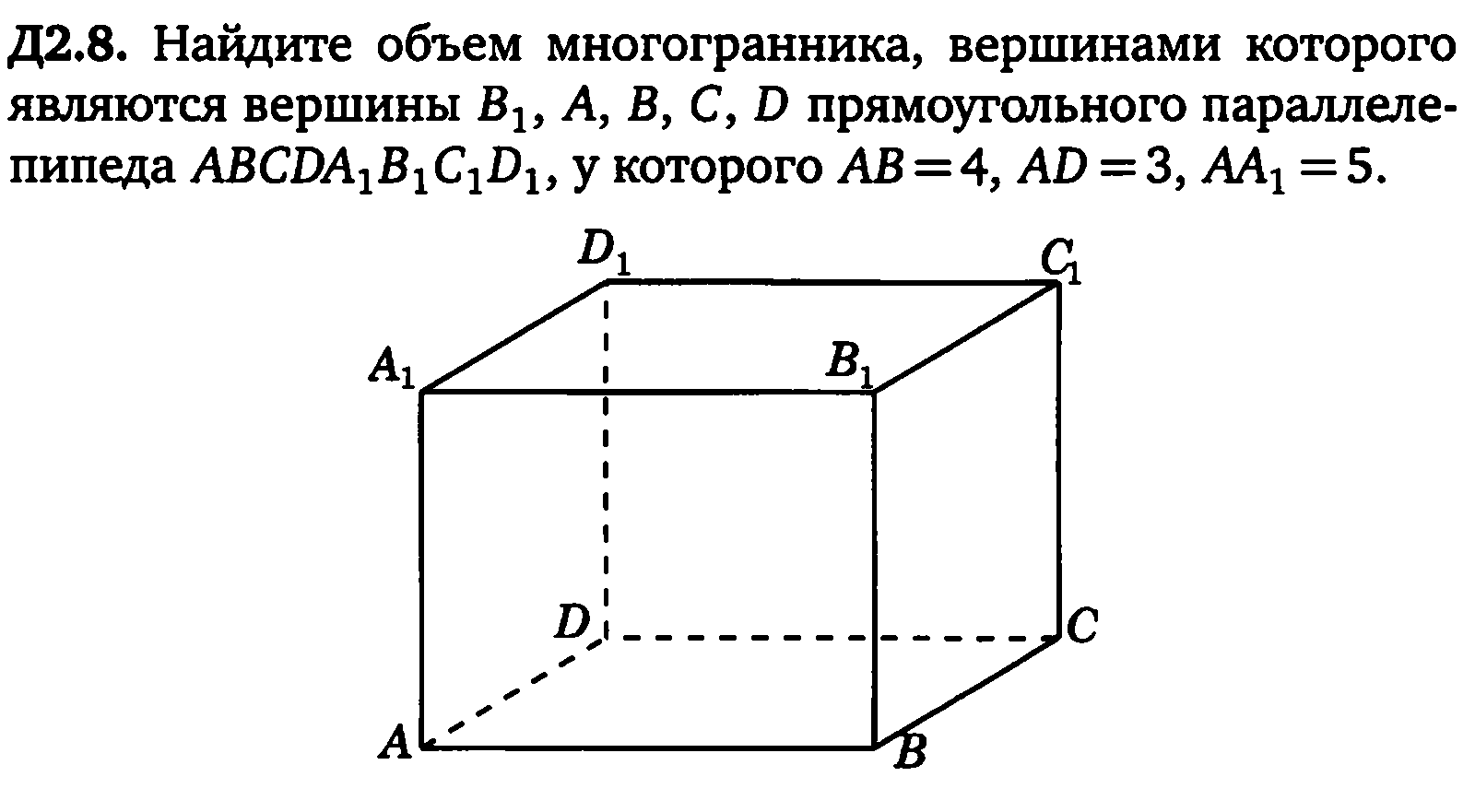 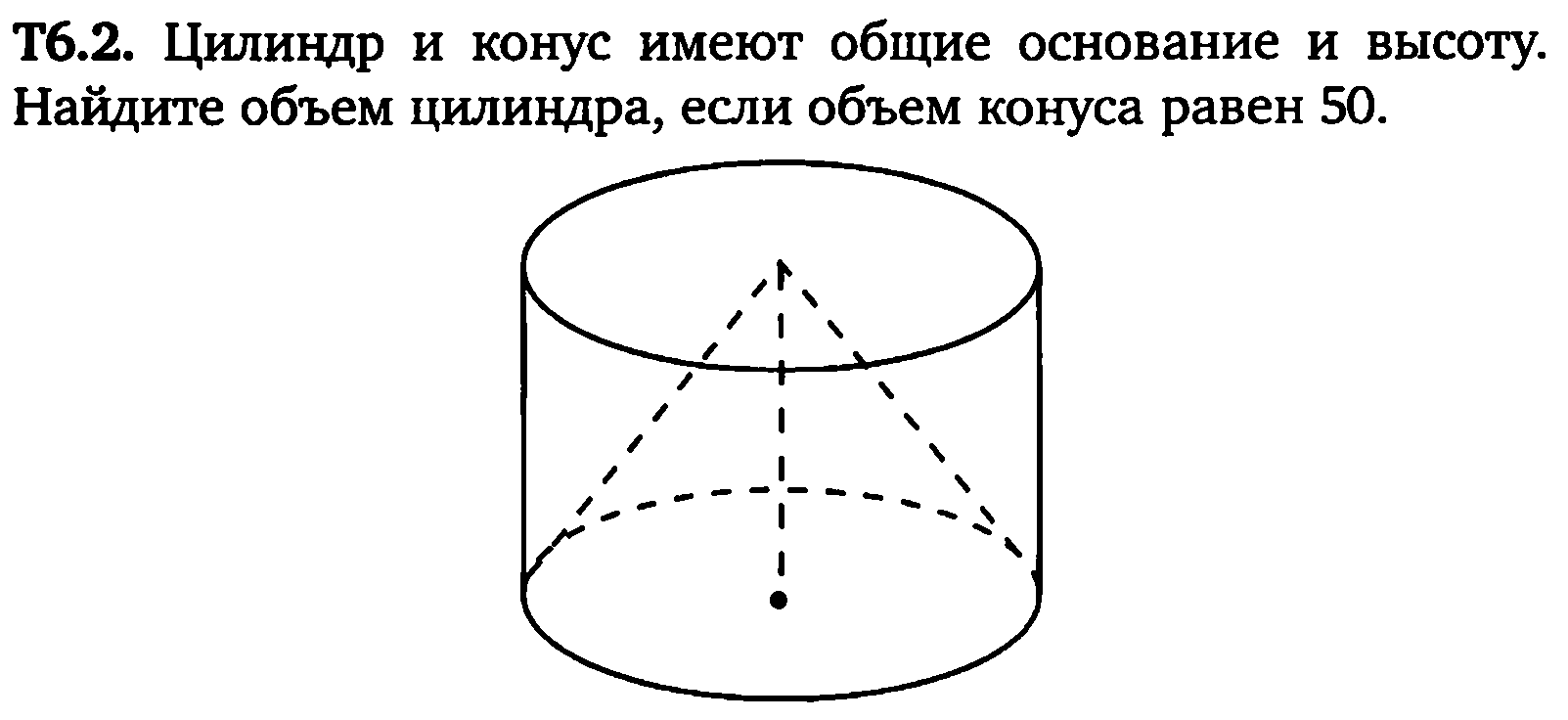 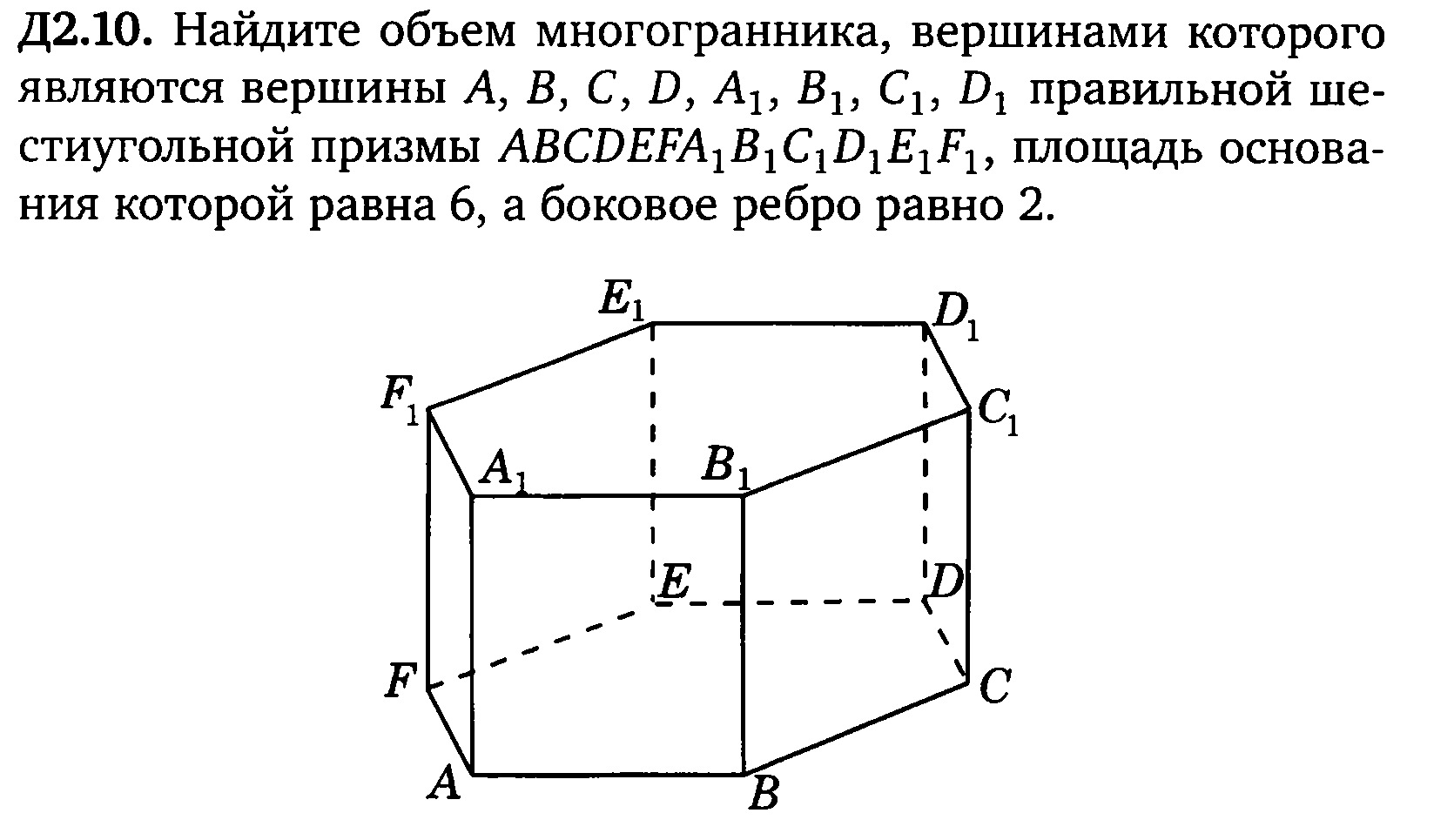 1
3
2SABC
=
Vпир. =     SoH
2
В 9
h
х
3
х
1
0
A
h
Vприз. =  SoH
Объем параллелепипеда ABCDA1B1C1D1 равен 12. 
Найдите объем треугольной пирамиды B1ABC.
D1
Найдем отношение объемов
C1
A1
B1
12
D
C
B
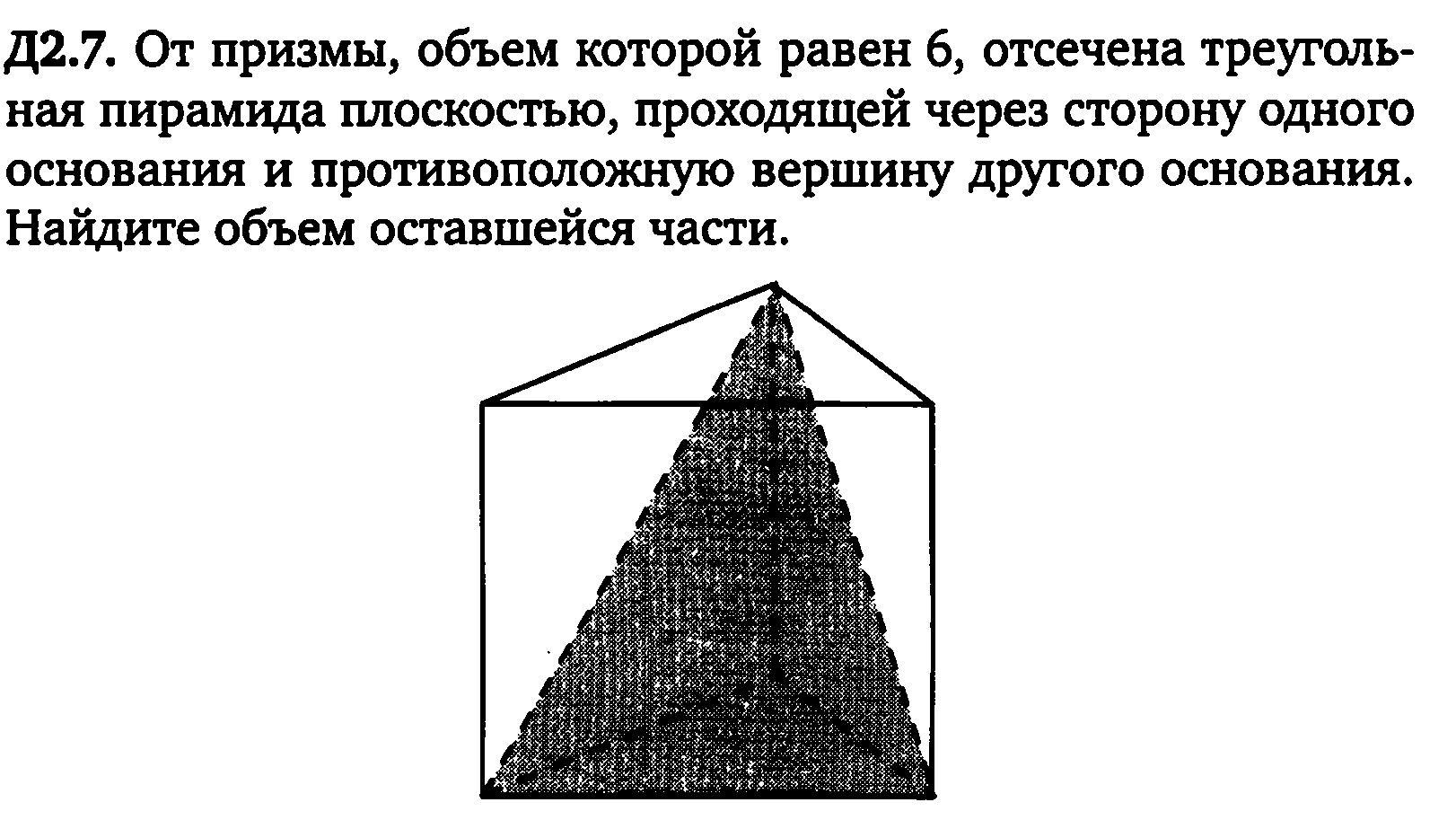 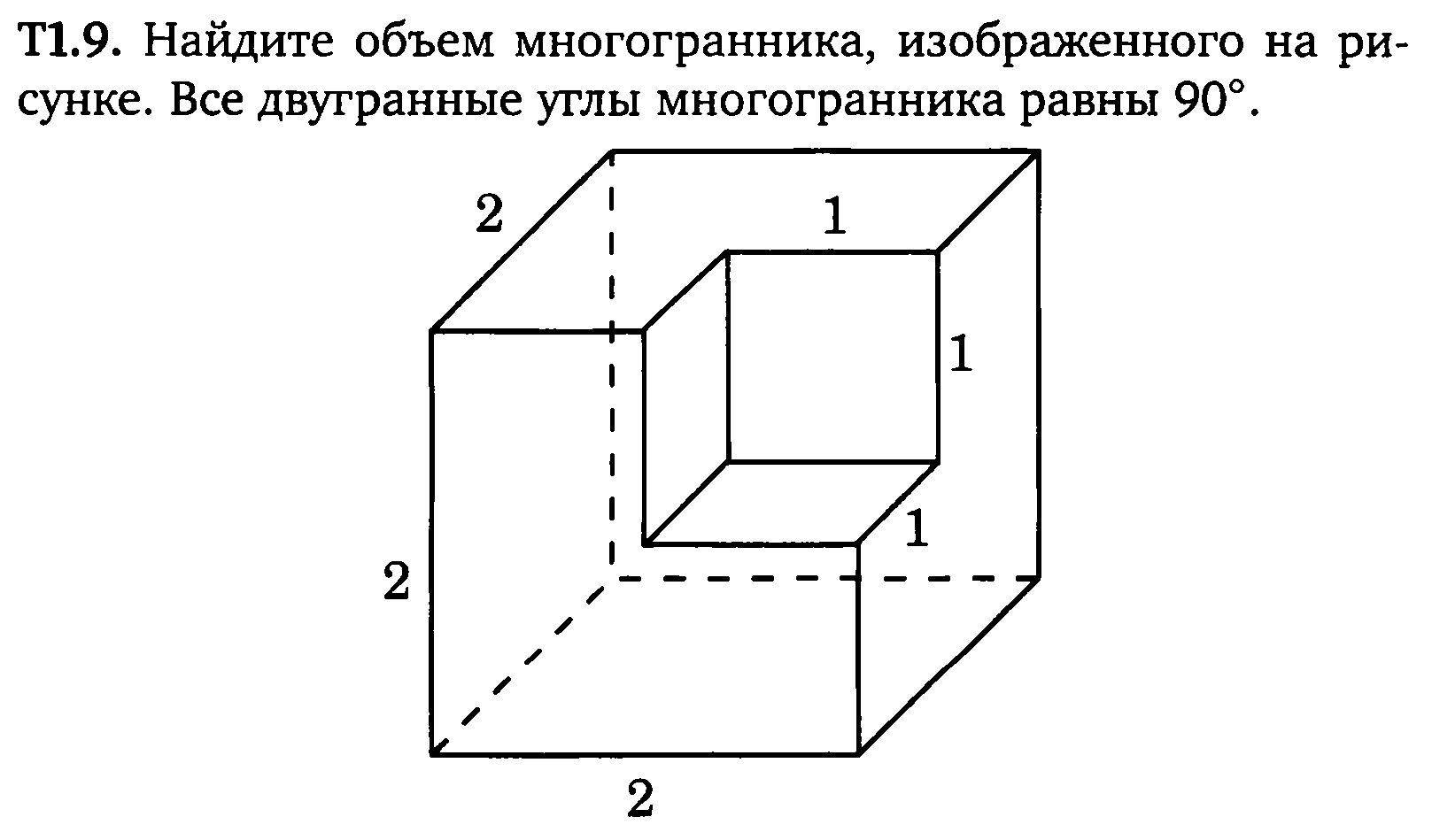 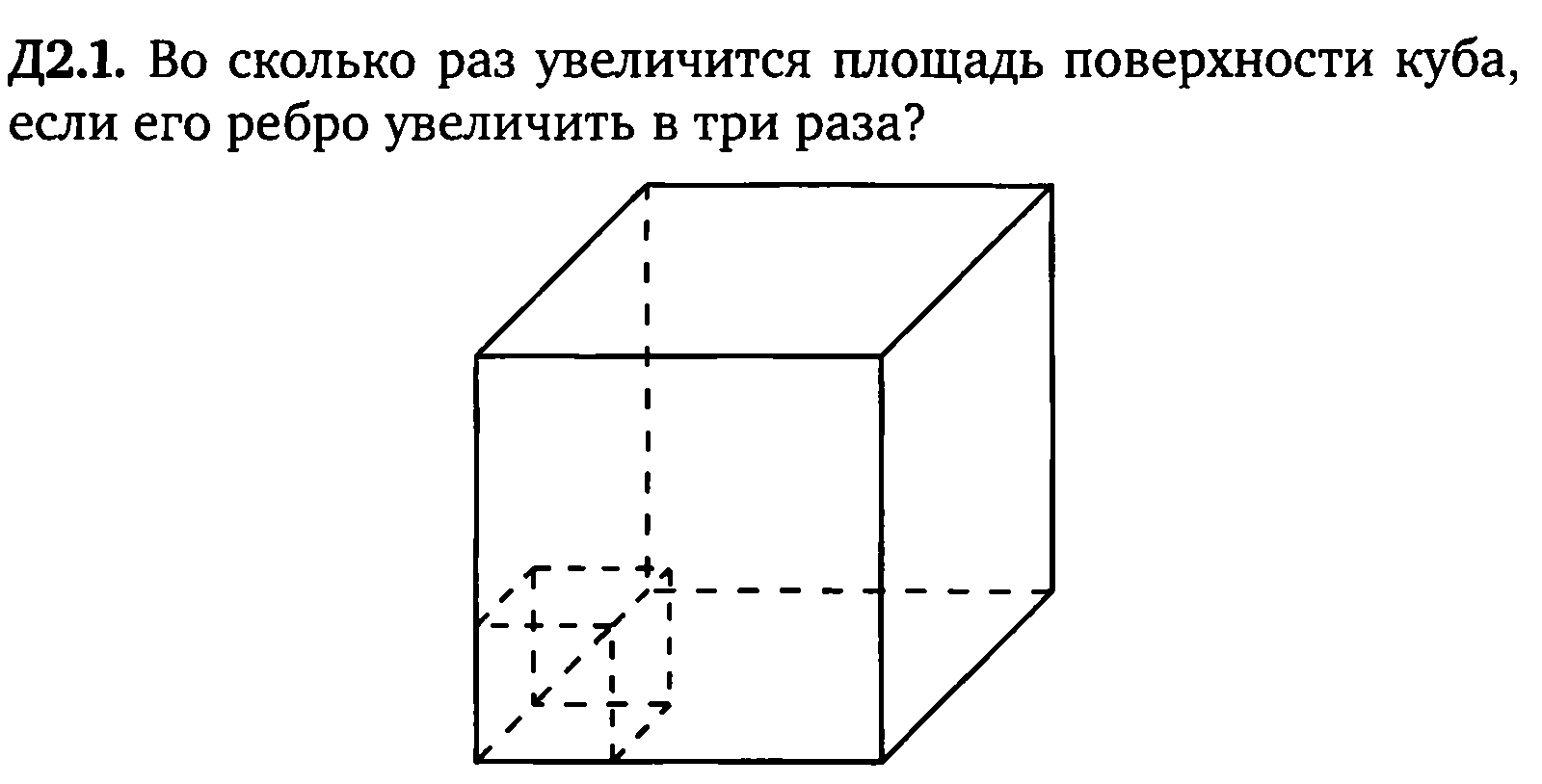 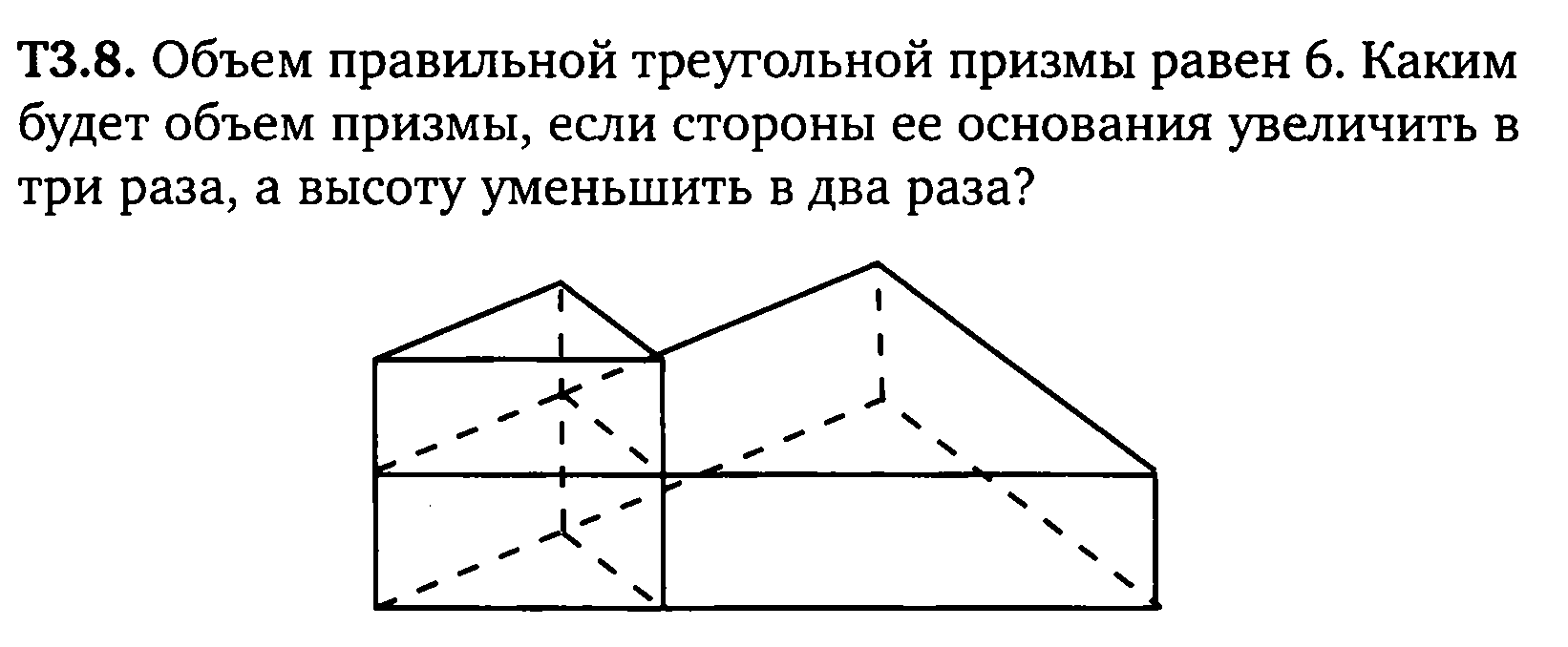 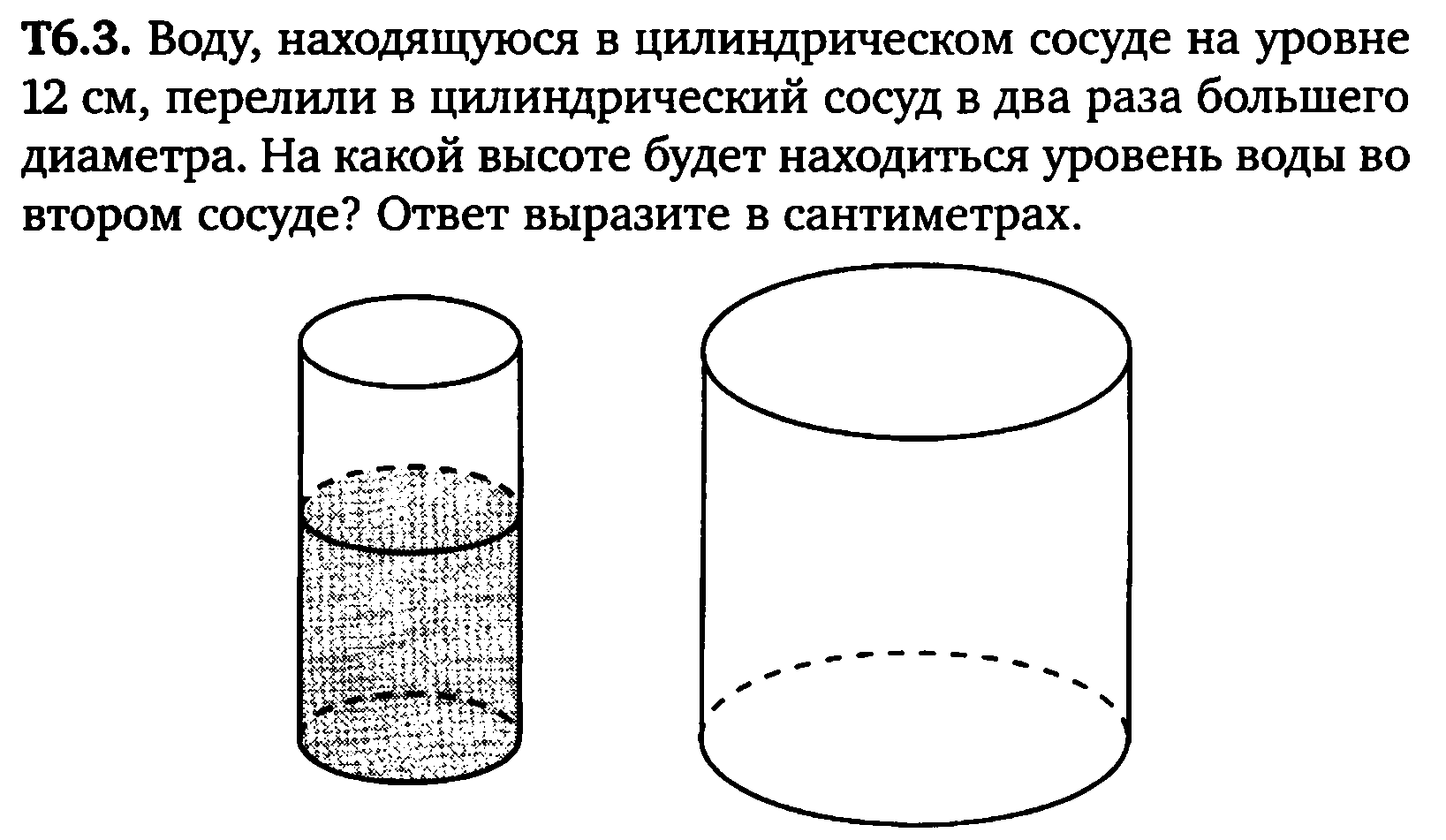 1
3
Vпир. =     SoH
2
В 9
h
х
3
х
1
0
1
h
2
Объем куба равен 12. Найдите объем четырехугольной пирамиды, основанием которой является грань куба, а вершиной — центр куба.
Найдем отношение объемов
D1
C1
A1
12
B1
D
C
A
B
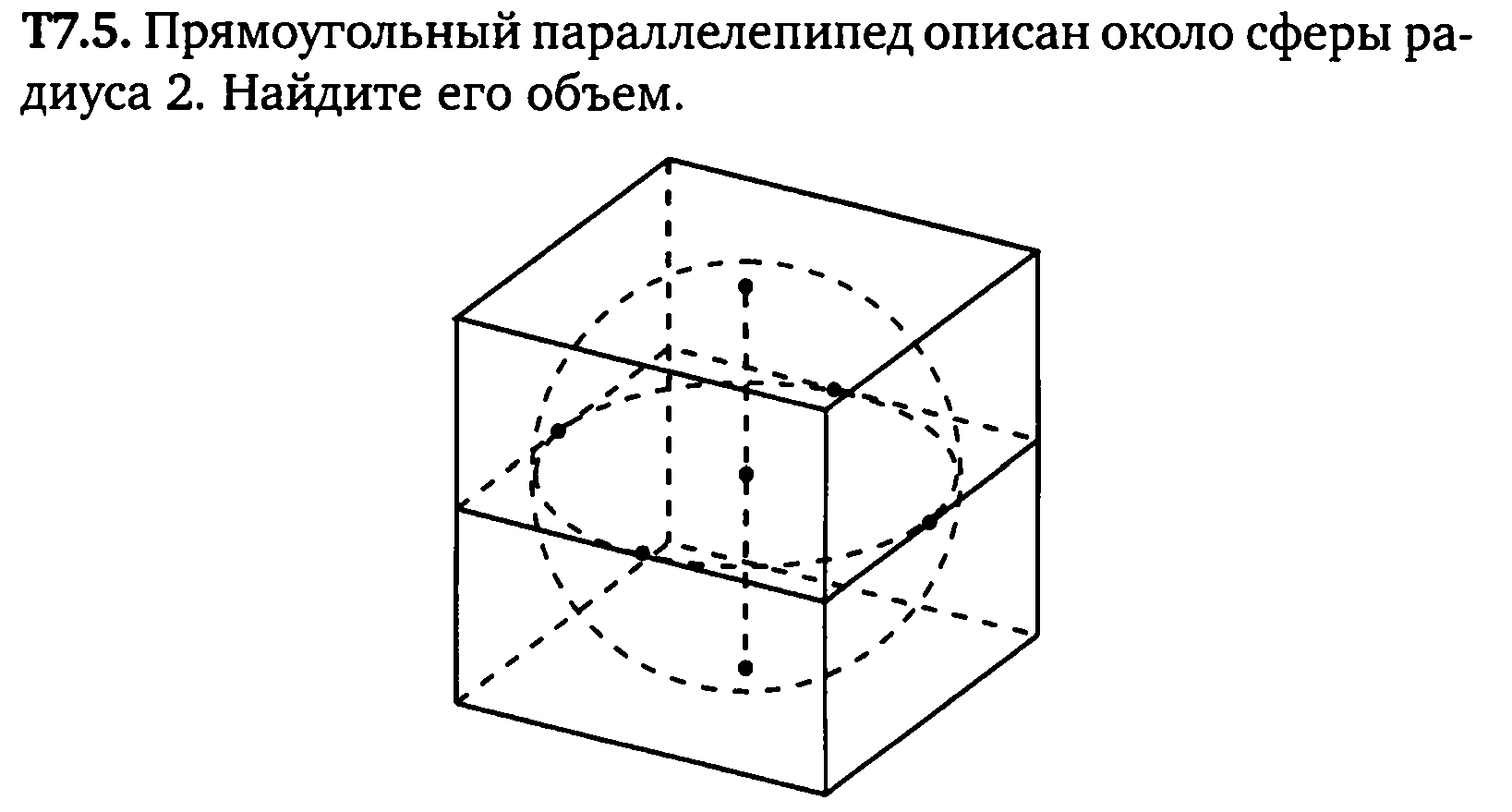 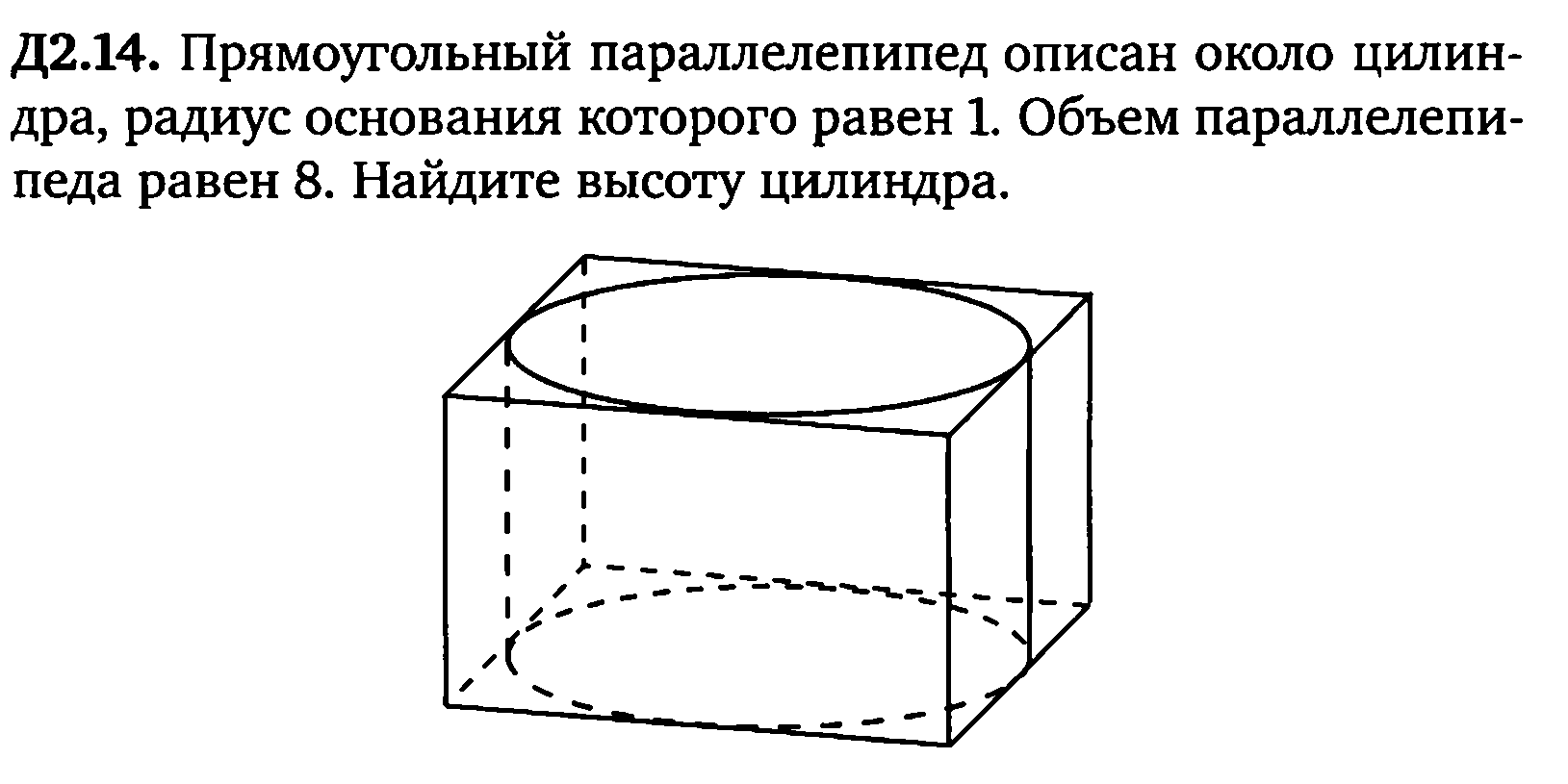 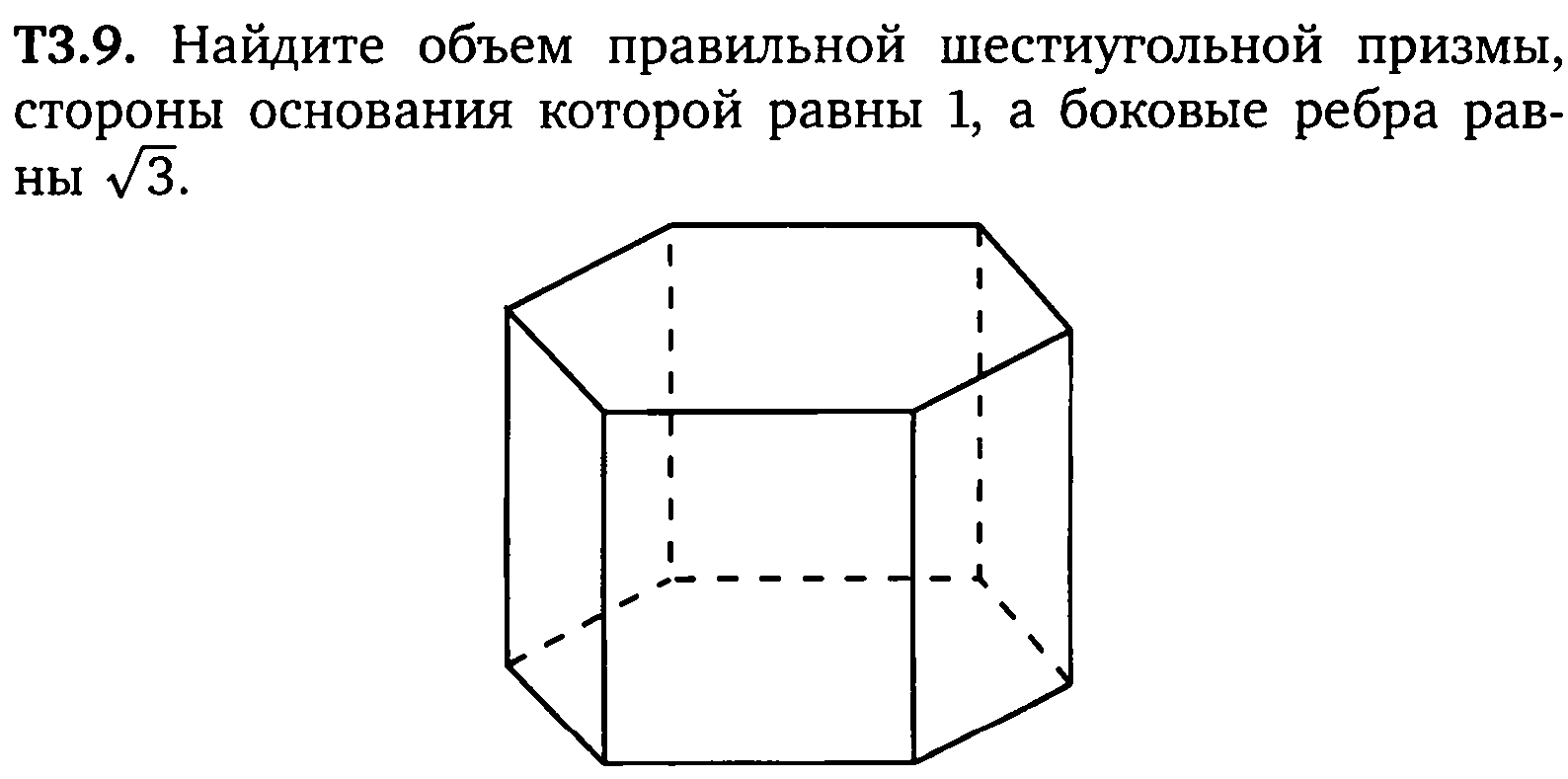 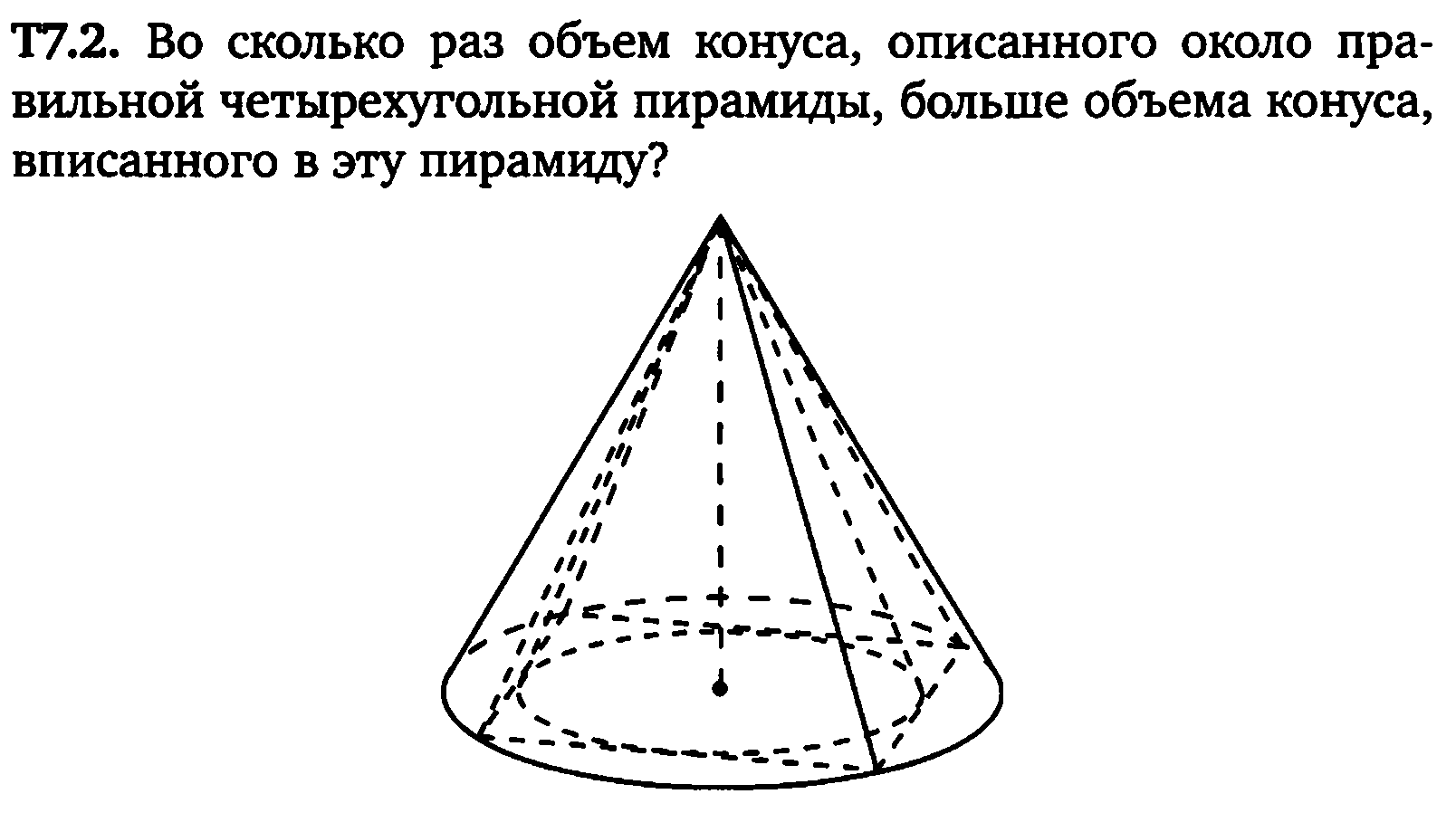 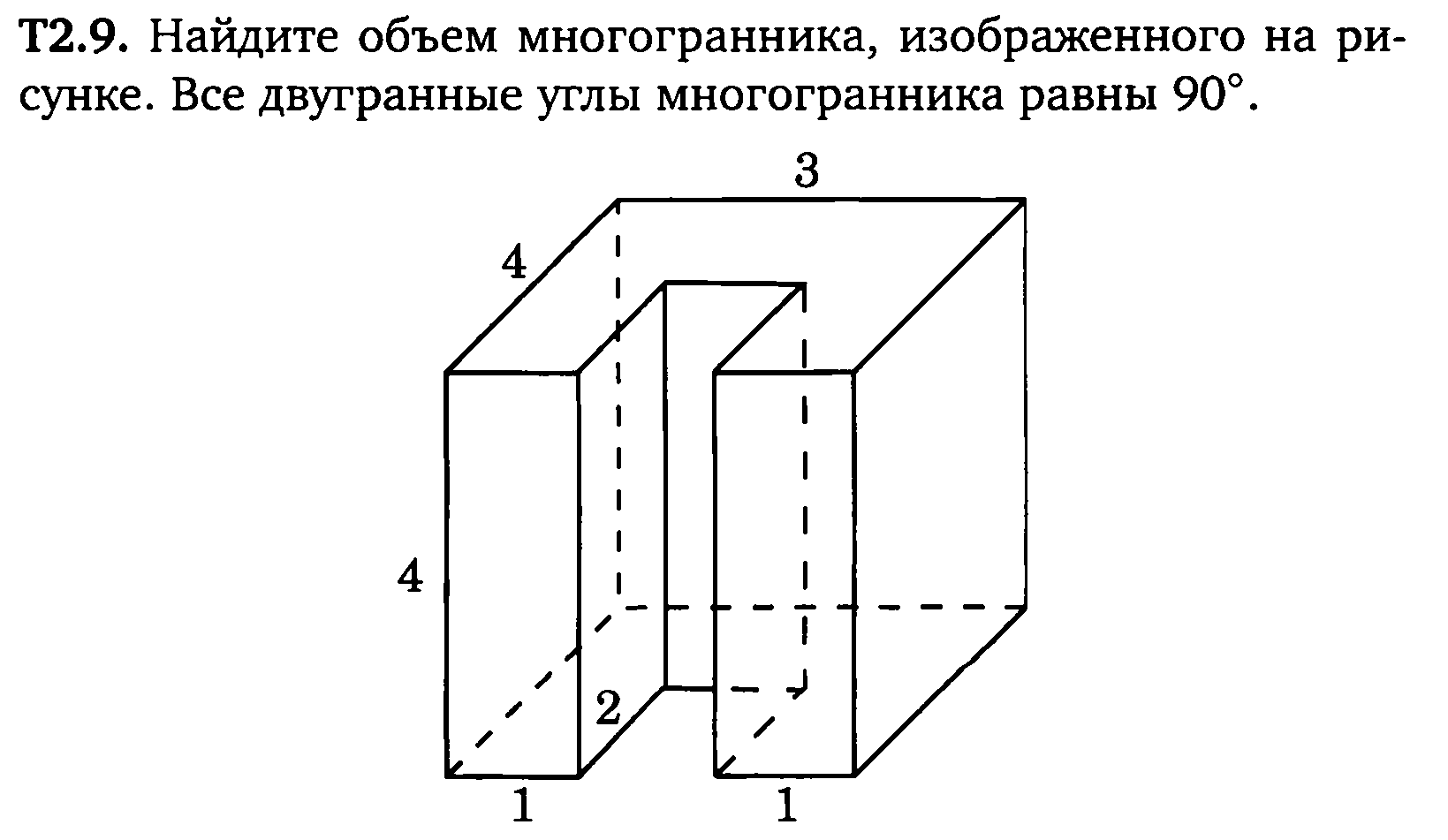 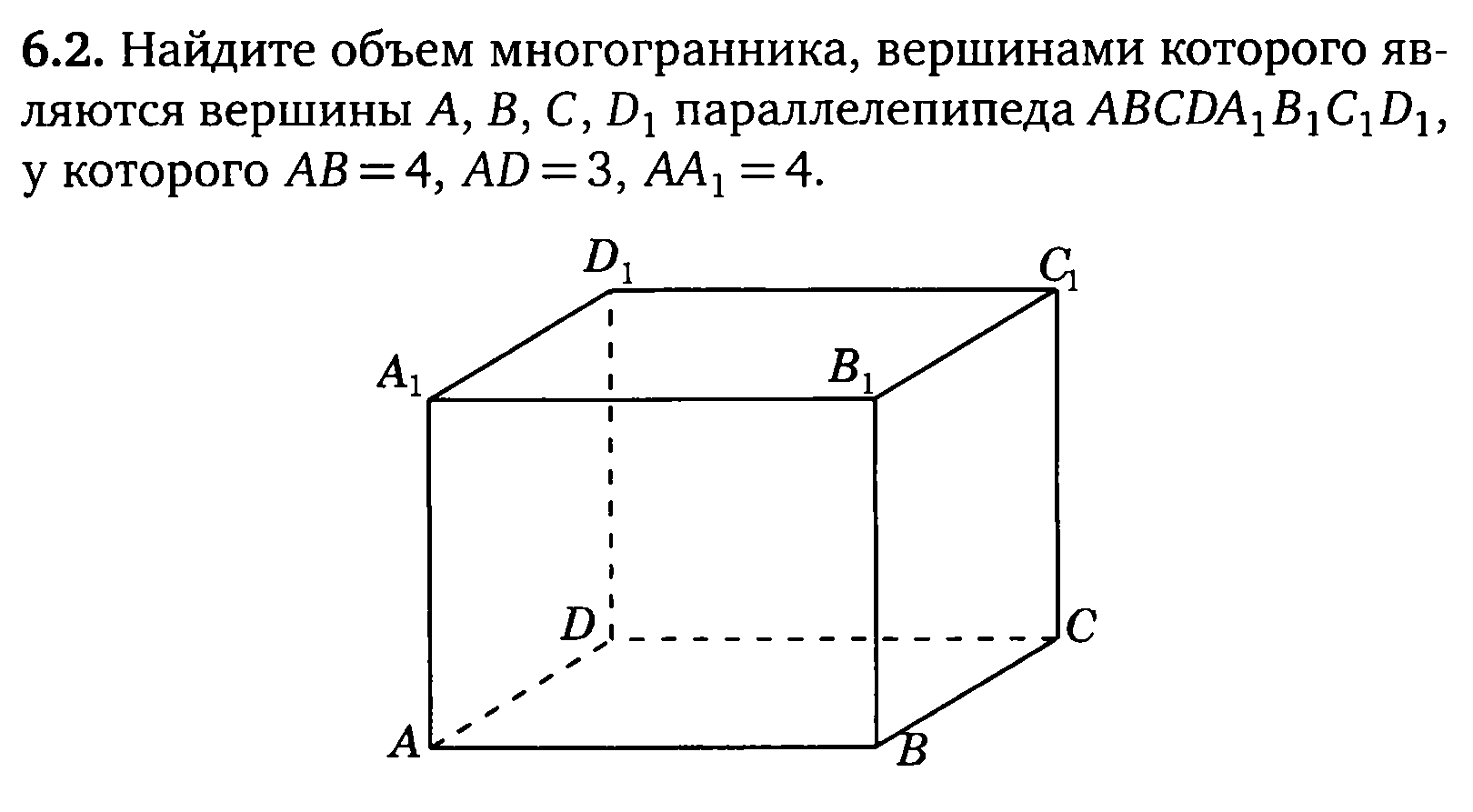 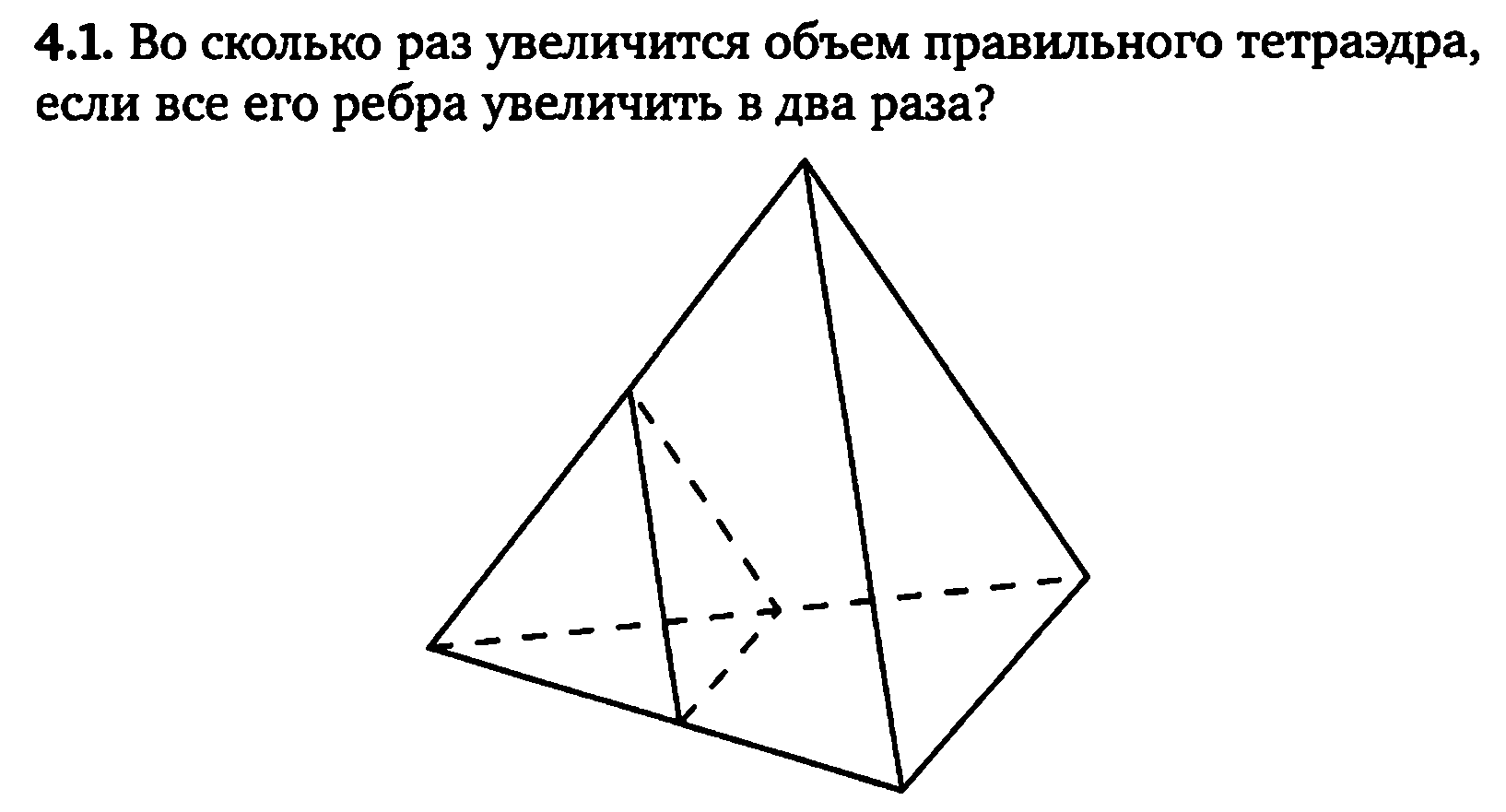 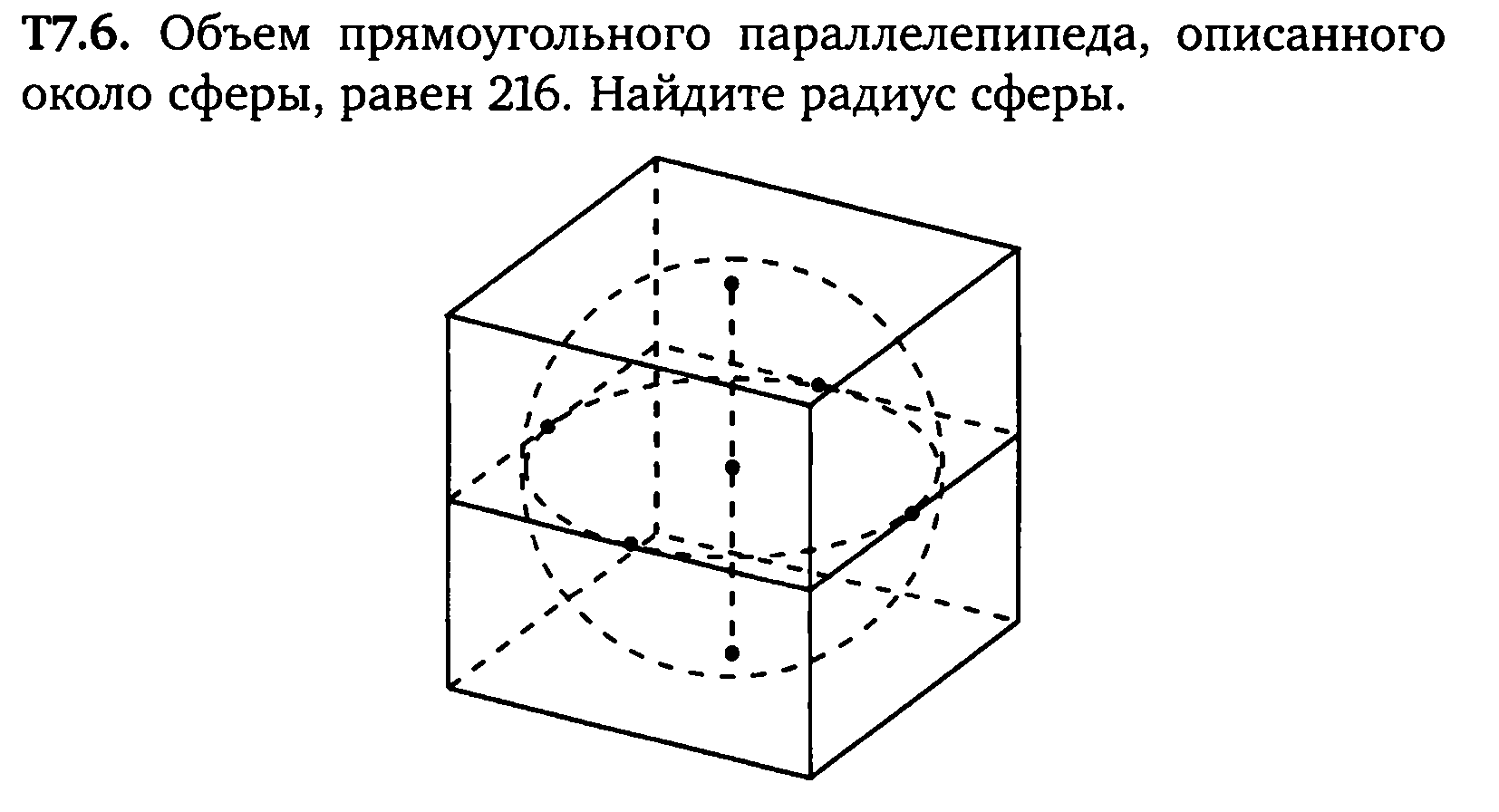 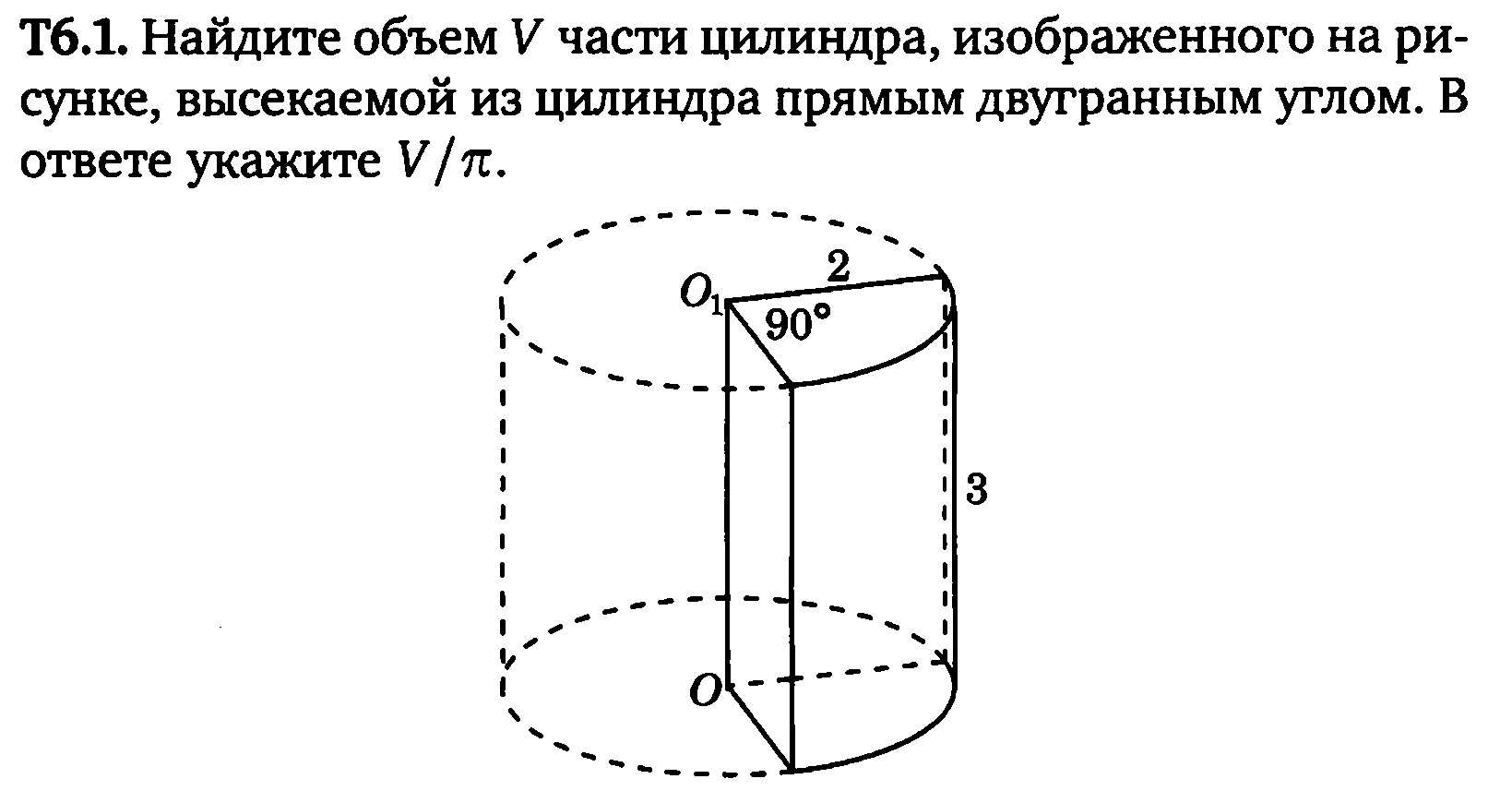 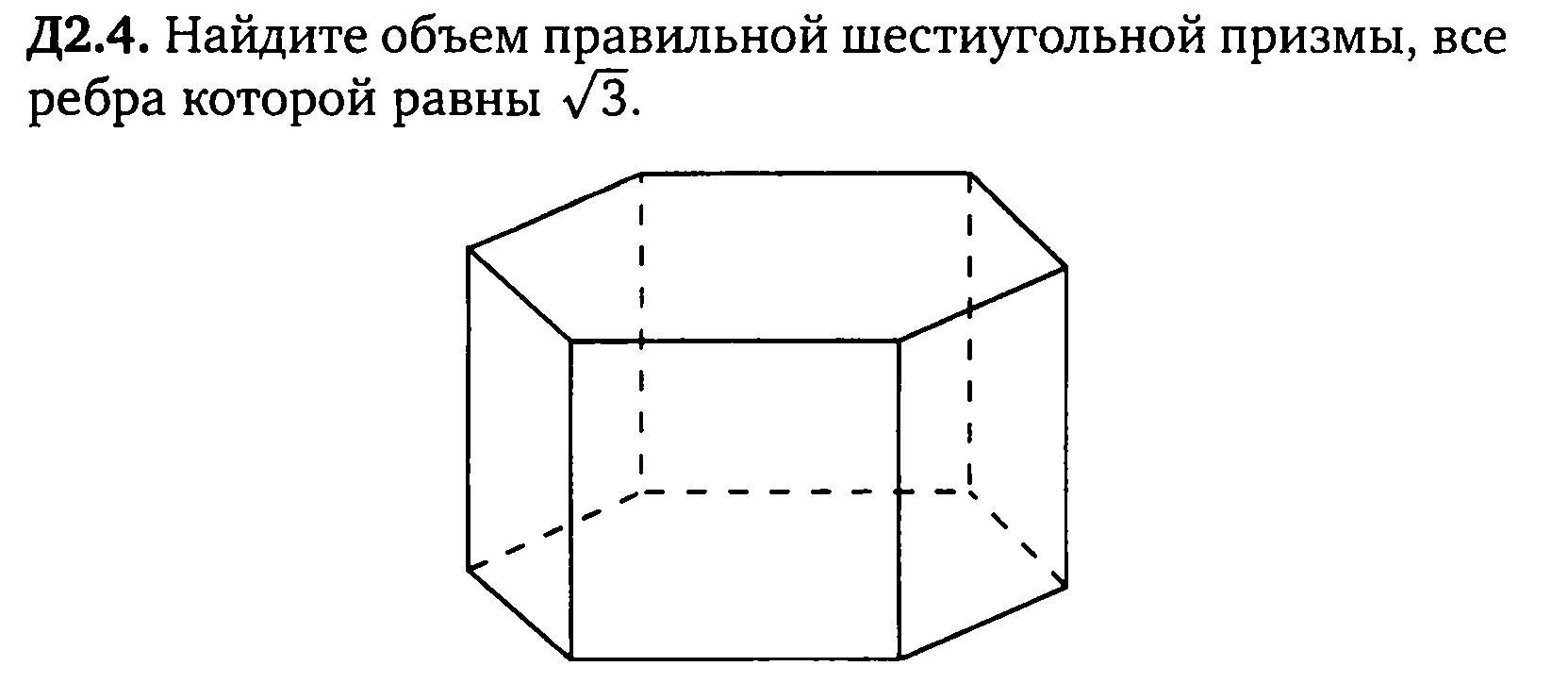 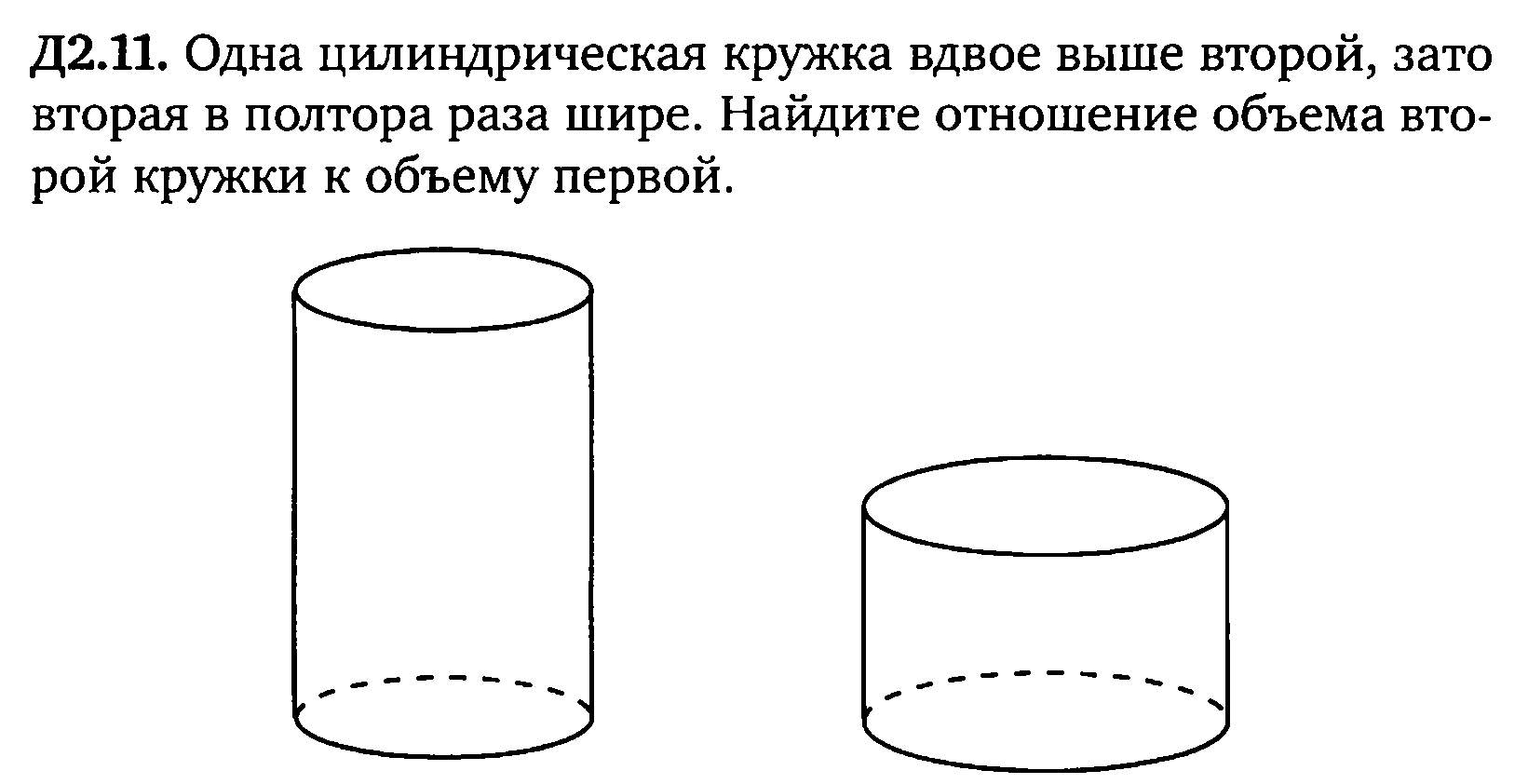